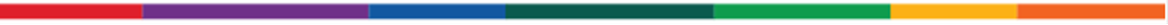 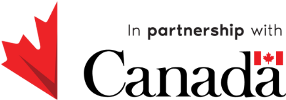 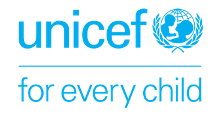 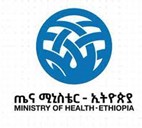 Using 2-way SMS communication to address rumours, gather insight and support communities: Malawi Red Cross in partnership with Katikati
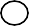 Joseph Mwase
Help Desk Team Lead, Malawi Red Cross Society, Malawi
Arnav Kapur
Chief of Staff, Katikati, Kenya
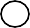 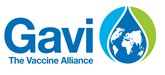 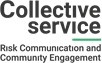 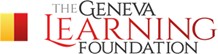 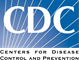 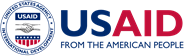 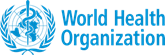 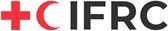 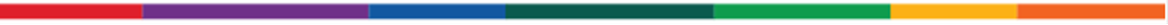 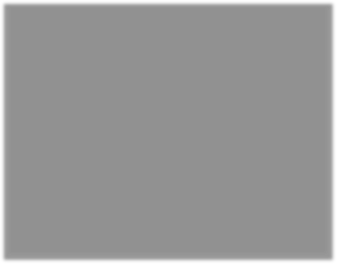 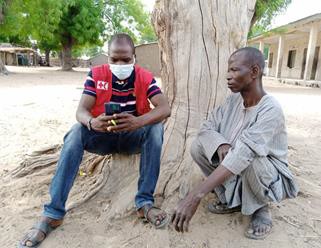 Situation overview: explosion of rumours, volunteers struggling to address this
Problem statement: need for a remote, fast, trusted and two- way dynamic channel of communication to better inform volunteers and communities
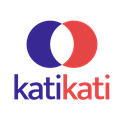 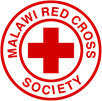 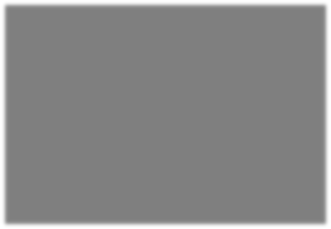 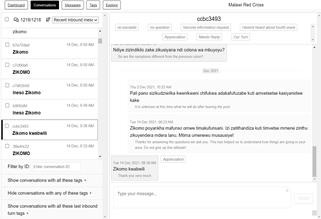 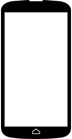 Katikati provides communication software for MRCS:
Two-way channel
Toll-free SMS shortcode (1134) for Malawi
Contact volunteers by area, ask questions, respond
Tag their responses to analyse this live
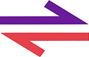 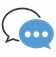 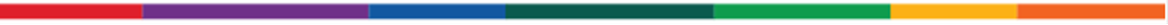 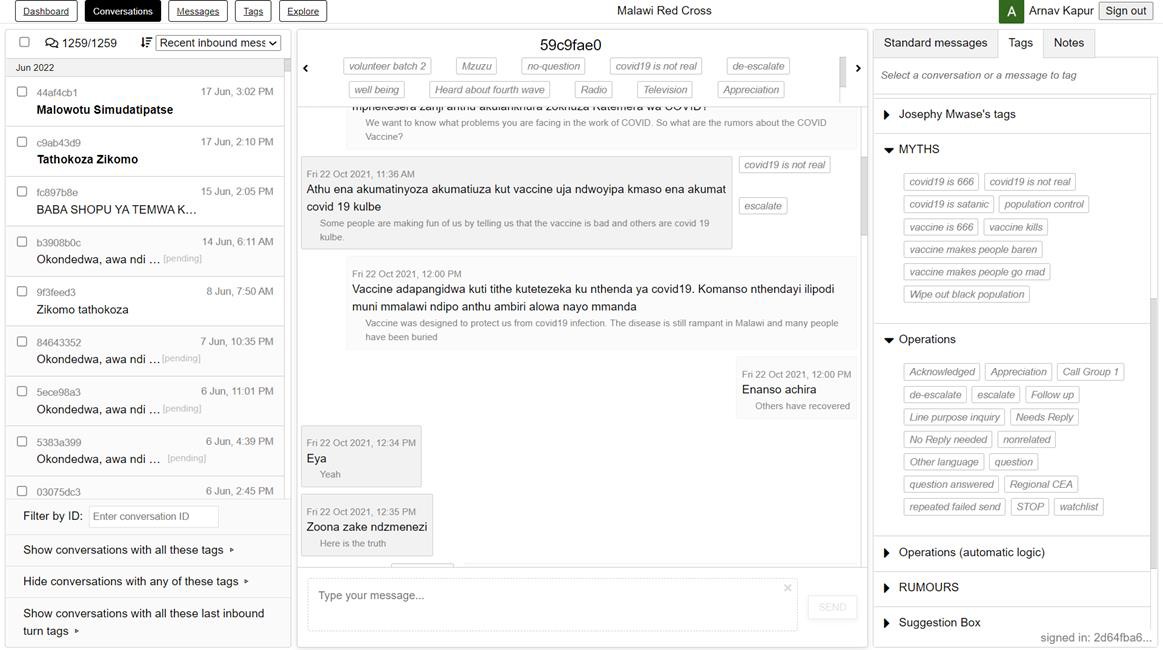 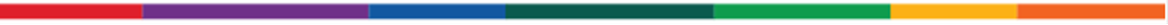 Key Results and Learnings
1.	Information voids
2. Rumours and Misinformation
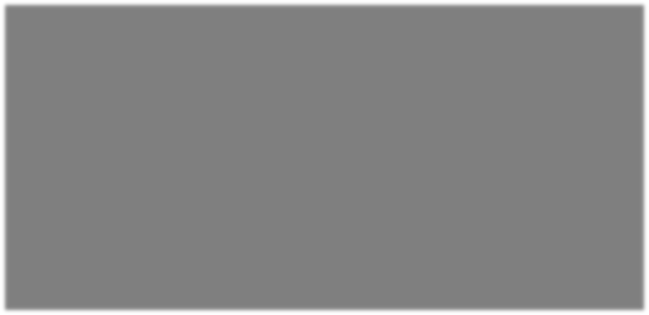 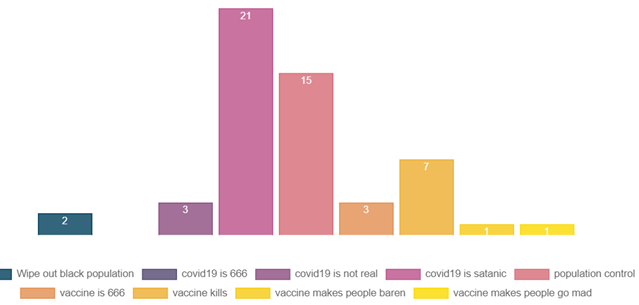 1,196
Volunteers
1,272
Comments, Questions
30
Minutes per day
3. Trusted health guidance
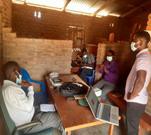 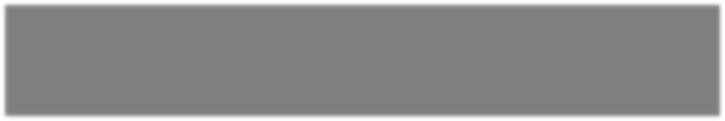 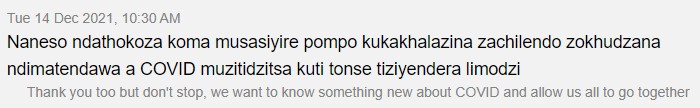 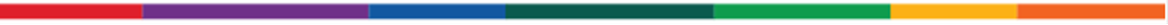 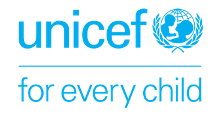 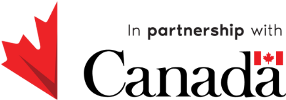 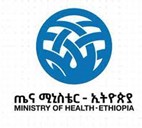 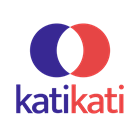 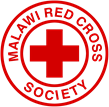 Joseph Mwase - Malawi Red Cross Society - https://www.redcross.mw
Arnav Kapur - Katikati, arnav@katikati.world - www.katikati.world
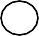 THANK YOU
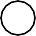 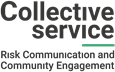 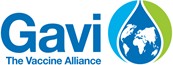 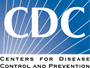 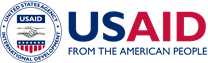 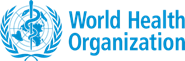 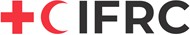